PROYECTOS LINGÜÍSTICOS DE CENTROS EN CASTILLA Y LEÓN
IES Antonio Machado,  SORIA	
5 Mayo 2014
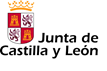 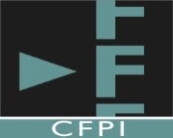 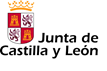 Un poco de historia PLC…
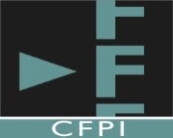 Un poco de historia PLC
¿CUÁNDO SURGE ESTE CONCEPTO?
CURSO 2008-2009

CFP en Idiomas - Proyecto inicial para la Mejora de la Competencia en Comunicación Lingüística del OAPEE

CFP en Idiomas – Contextualización y adaptación – Centros con sección bilingüe Castilla y León
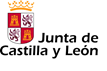 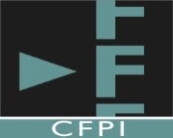 ¿ POR QUÉ SURGE ESTE PROYECTO?
Distintos modelos de enseñanza bilingüe en España

Desarrollo de CCBB

Nuevos currículos de lenguas basados en el MCER

Protección de la diversidad lingüística europea

Alumnado competente en el mundo real y laboral
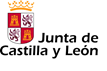 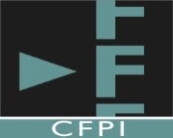 ¿CÓMO SE HA IDO ENFOCANDO ESTE PROYECTO?
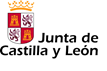 OAPEE
Guía para el diseño y puesta en marcha del PLC
Web de ayuda: www.proyectolinguisticodecentro.es

DDPP EDUCACIÓN Y CFIE PROVINCIALES
Selección centros piloto en cada provincia
Seguimiento, asesoramiento y apoyo de esta experiencia en los centros
Seguimiento y asesoramiento en sus PFC sobre competencia comunicativa
Oferta actividades Plan Formación Profesorado Lenguas Extranjeras
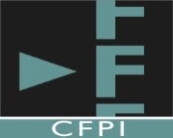 ¿CÓMO SE HA IDO ENFOCANDO ESTE PROYECTO?
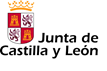 CFP en IDIOMAS 2008 - 2012

Adaptación instrucciones nacionales OAPEE a Castilla y León
Jornadas presenciales formación para centros piloto: Madrid y Valladolid
Formación, seguimiento y asesoramiento: Aulas Virtuales
Desplazamiento y consultas en centros piloto
Apoyo en PFC específicos sobre PLC
Oferta actividades Plan Formación Profesorado Lenguas Extranjeras
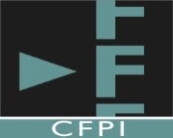 CENTROS PILOTO PROVINCIALES
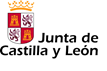 ÁVILA: 	CEIP Reina Fabiola de Bélgica_ SB ING
BURGOS:  IES Comuneros de Castilla_ BRITISH y SB FRAN
LEÓN: 		CEIP Teleno (La Bañeza)_ SB ING
PALENCIA: 	CEIP Marqués de Santillana_ SB ING
SALAMANCA: 	IES Torres Villarroel_ SB ING
SEGOVIA: 	IES Marqués de Lozoya_ SB ING
SORIA: 		CEIP Los Doce Linajes_ BRITISH
VALLADOLID: 	IES Leopoldo Cano_ SB FRA
ZAMORA: 		IES Los Sauces (Benavente)_ SB ING
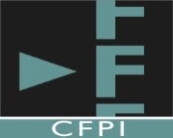 NUEVOS CENTROS PLC EN CyL 2012 - 2013
LEÓN

CEIP San Claudio_ SB ALEMÁN

CEIP Teodoro Martínez Gadañón (San Andrés del Rabanedo)_ SB ING

CEIP Santa Bárbara (Matarrosa del Sil)_SB ING

CEO San Juan (Benavides de Órbigo)_ SB ING

IES Álvaro Yáñez (Bembibre)_ SB ING

CC San José Agustinas Misioneras_ SB ING
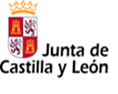 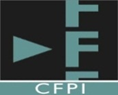 NUEVOS CENTROS PLC EN CyL 2012 - 2013
SALAMANCA

CRA Río Yeltes (Villavieja)_ SB ING

CEO Miguel Delibes (Macotera)_ SB ING

IES Francisco Salinas_ SB ING

CC San Juan Bosco_ SB ING
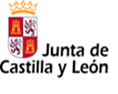 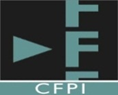 NUEVOS CENTROS PLC EN CyL 2013 - 2014
BURGOS

CEIP Altamira (Miranda de Ebro)_SB ING

CEIP Princesa de España (Villarcayo)_SB ING

CEIP Príncipe de España (Miranda de Ebro)_ SB ING

CC Sagrada Familia (Miranda de Ebro)_ SB ING Primaria
NUEVOS CENTROS PLC EN CyL 2013 - 2014
VALLADOLID

CEIP Antonio Allúe Morer_ SB ING
CEIP Parque Alameda_ SB ING
CC Ave María_ SB ING en Primaria y Secundaria
CC Santa María la Real de huelgas_ SB ING
CC Sagrado Corazón_ SB ING
CC Cristo Rey_ SB ING
NUEVOS CENTROS PLC EN CyL 2013 - 2014
PALENCIA

CEIP El Otero (Guardo)_ SB ING
	Iniciativa propia en PLC
	Ayuda desde CFP en Idiomas y CEIP Reina Fabiola de Bélgica (Ávila)
CENTROS COLABORADORES EN ACCIONES OAPEE
Aportación IES Leopoldo Cano (Valladolid) al documento base Proyecto Atlántida, septiembre 2009: Mejora de la Comunicación_ siete destrezas básicas

Intervención CEIP Marqués de Santillana (Palencia) en jornada formativa OAPEE Madrid, junio 2010: actividad interdisciplinar sobre Derechos y Deberes Niños

Intervención CEIP Reina Fabiola de Bélgica (Ávila) en jornada formativa OAPEE Madrid, marzo 2012: ejemplo buen desarrollo PLC Primaria

Colaboraciones CEIP Los Doce Linajes (Soria) y CEIP Reina Fabiola de Bélgica (Ávila) en nuevo documento OAPEE, junio 2012 : Desarrollo Curricular de la Competencia en Comunicación Lingüística.
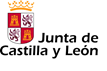 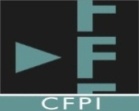 CENTROS COLABORADORES EN ACCIONES OAPEE
Ponencia del CEIP Los Doce Linajes (Soria) en curso formación del CEFIAME Logroño, noviembre 2012.

Intervención IES Álvaro Yáñez (Bembibre) en jornada formativa Universidad Alcalá de Henares, octubre 2013: ejemplo buen desarrollo PLC en Secundaria

Intervención IES Álvaro Yáñez (Bembibre) en jornada formativa CPR Avilés, noviembre 2013: Competencia comunicativa y proyectos lingüísticos de centros

Intervención CEO Miguel Delibes (Macotera) en curso para asesores CSFP Soria, abril 2014: Experiencia didáctica_ PLC
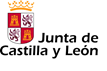 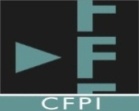 PLC en la actualidad
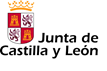 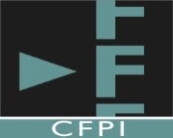 PLC en la actualidad
¿ POR QUÉ AHORA?
Nuevo enfoque formativo para docentes: Objetivos básicos Consejo Europa y Comisión Europea_ Education and Training Strategy for 2020

Consejería Educación Castilla y León: 

Aplicación ordenada, coordinada y global de programas en centros bilingües _ mayor y mejor competencia lingüística del alumnado en lenguas curriculares
Resoluciones en Bocyl para el incremento de las destrezas de expresión oral y escrita (septiembre 2012, septiembre 2013) y para la mejora de las destrezas de expresión oral, oratoria, a desarrollar, con carácter experimental durante el curso escolar 2013-2014, en centros docentes que impartan educación secundaria obligatoria y bachillerato en la Comunidad de Castilla y León
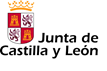 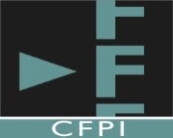 ¿ POR QUÉ AHORA?
Currículos de Lenguas para Primaria y Secundaria: 
enfoque integrado de enseñanza de lenguas – transversalidad 	de competencia lingüístico-comunicativa


Diversidad lingüística de nuestras aulas: 
todas las lenguas, tesoros igual de importantes a mantener.
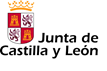 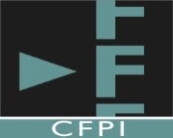 ¿POR QUÉ AHORA?
Castilla y León: 532 secciones lingüísticas y 29 centros bilingües Primaria y Secundaria – 3 idiomas

Proyecto de solicitud - compromiso de desarrollo posterior.

Proyecto de Centro – modificación experimental del PEC: Portfolio, Programa Europeo, Programa Acogida Alumnado Inmigrante, Plan de Lectura, Programa de Convivencia…
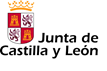 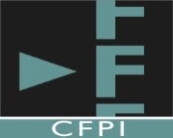 PLC IMPLÍCITO, VIVO, DINÁMICO
Facilitador buen desarrollo SB aunque cambien docentes

Actuaciones propias del centro – integración todos programas

Necesidad nuevo documento escrito consensuado – línea de trabajo experimental del PEC

Fases de desarrollo: 
1. Reflexión 2. Acción 3. Consolidación 4. Redacción
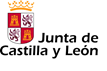 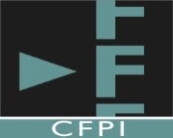 PLC Hoy
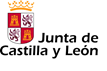 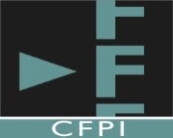 PLC Hoy
PLC Hoy
1. Sitio web CFP en IDIOMAS

2. Índice orientativo Elaboración PLC 

3. Ejemplos buenas prácticas

4. Primer contacto PLC
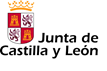 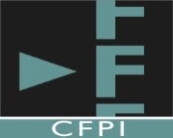 SITIO WEB CFP en IDIOMAS
Pestaña del Proyecto Lingüístico de Centro

http://cfpidiomas.centros.educa.jcyl.es/sitio/index.cgi
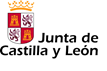 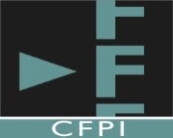 INDICE ORIENTATIVO PLC
Concreción Fases PLC:

Proyecto lingüístico, cultural y científico – condiciones necesarias para Mejora Competencia Comunicación Lingüística Alumnado

Índice Orientativo PLC (CFP en Idiomas)
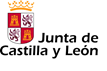 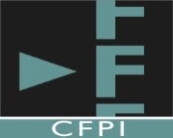 EJEMPLOS DE BUENAS PRÁCTICAS
Ayuda desde:

IES ÁLVARO YÁÑEZ  (BEMBIBRE, LEÓN)

CEIP LOS DOCE LINAJES (SORIA)
Primeros pasos de vuestro PLC
1. Análisis de contexto _ situación partida y resultados evaluación diagnóstico

2. Objetivos lingüísticos generales de centro consensuados

3. Actuaciones interdisciplinares en aula, centro, y comunidad educativa en el entorno.
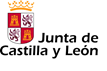 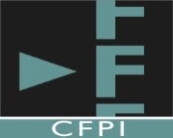